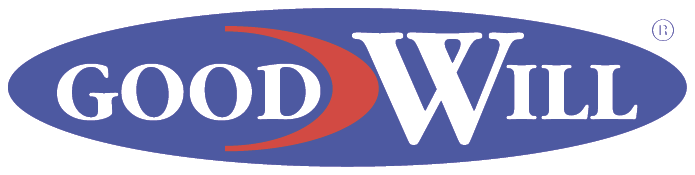 GoodWill®Great Britain
Поставщик автомобильных запасных частей
www.Goodfil.com
2
О компании
Английская Компания «GoodFil LTD» основана в 1969 году в Британии, в графстве Сомерсет. Имеет производственные мощности, которые размещены в ЕС, Корее, Испании, Италии.
В 2001 г. Компания начинает поставки автокомпонентов на территорию России, стран СНГ и Балтии, предназначенных для европейских, японских, американских, азиатских, российских легковых и грузовых автомобилей. Сюда входят автомобильные фильтры (топливные, масляные, салонные и воздушные), тормозные колодки и щетки стеклоочистителей.
На территории России, в странах Балтии, Украине, Республике Беларусь, Республике Казахстан продукция официально зарегистрирована под торговой маркой «GoodWill®».
Производство продукции сертифицировано по классу ISO9001/9002, VPA 6.1.ECE R-90 (E-mark), что гарантирует наилучшее сочетание цены и качества, полное соответствие поставляемой продукции стандартам автопроизводителей. Вся продукция проходит обязательную сертификацию в НАМИ. Отличительная особенность – высокое качество, не уступающее оригинальным запчастям и умеренная цена. Качество продукции GoodWill® подтверждает доверие к ней ряда официальных дилерских центров (Хонда, Мазда, Форд, Ситроен и др.), которым она поставляется.
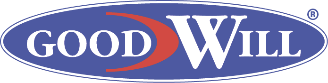 3
Продукция
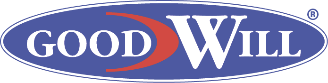 4
Дилерская сеть и представительство в СНГ
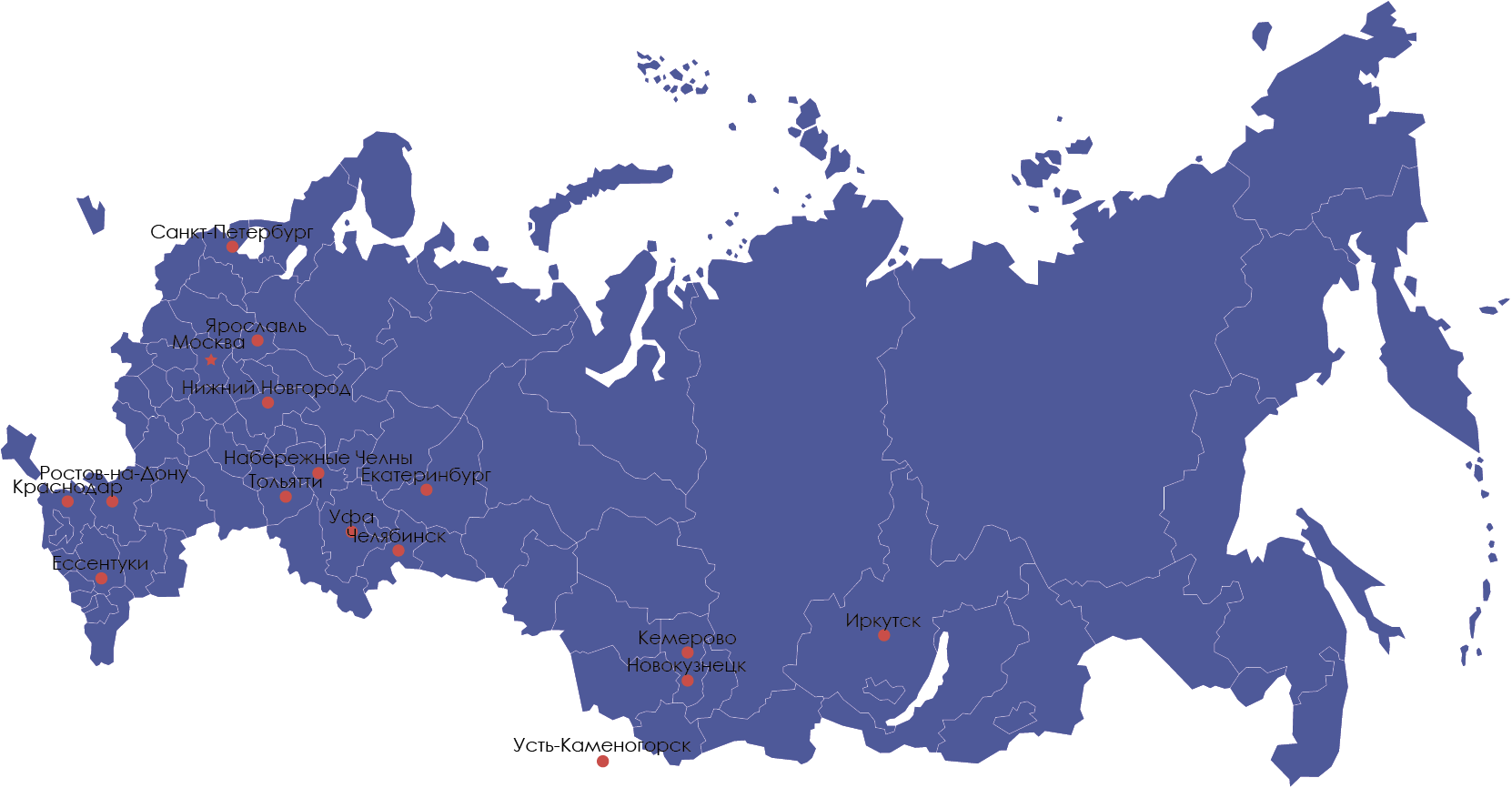 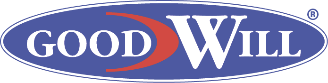 5
Ассортимент продукции
Фильтры GoodWill®
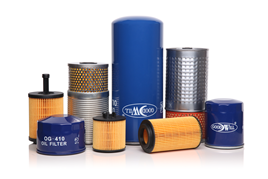 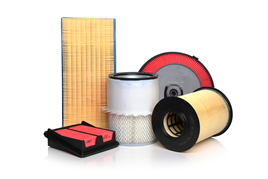 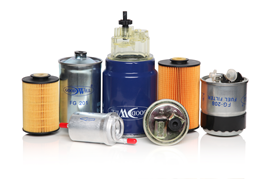 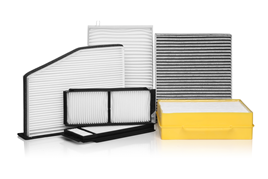 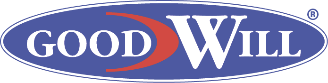 6
Ассортимент продукции
Тормозные колодки GoodWill®
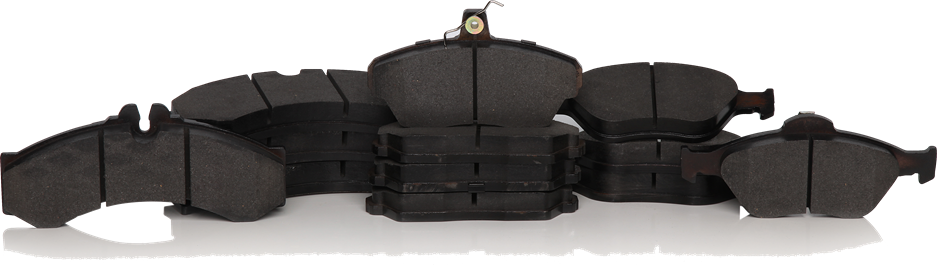 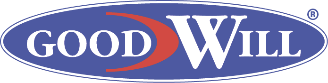 7
Ассортимент продукции
Щетки стеклоочистителей GoodWill®
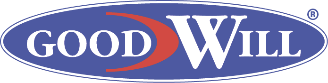 8
Сотрудничество и доставка
Единая цена на продукцию GoodWill® для Вашей компании в зависимости от объема заказов.
При отсутствии в нашем каталоге требуемых необходимых деталей мы готовы изготовить их по согласованию с Вами.
Мы готовы предложить выгодные условия сотрудничества с нашей компанией, которые Вы можете обсудить с нашими менеджерами.
Для своевременного и полного выполнения заказов Вашей компании, нам необходимо иметь Ваш ежемесячный или ежеквартальный (по Вашему выбору) план потребностей по продукции GoodWill®.
В случае предоставления такого плана закупок, мы гарантируем иметь на своих складах необходимое количество продукции GoodWill® для Вашей компании и, соответственно, держать необходимый объем продукции в резерве.
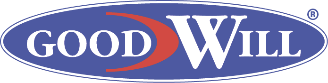 9
TecDoc - GoodWill®
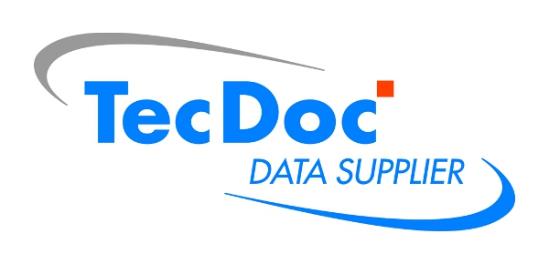 Компания GoodWill® c января 2014 года, является поставщиком данных по автомобильным фильтрам, тормозным колодкам, щеткам стеклоочистителей в международный каталог TecDoc.
TecDoc - самый подробный автомобильный каталог, содержащий в себе полную базу разнообразных автозапчастей (детали подвески, детали двигателя, кузовные детали, фильтры, аккумуляторы и многое другое).
Чтобы получить постоянный приток новых клиентов в ваш бизнес, необходимо предоставить им самую точную и актуальную информацию по предлагаемому товару. Это правило действует везде, и тем более в бизнесе по продаже автозапчастей.
TecDoc  не только содержит в себе огромную информационную базу по всем автозапчастям, но и структурирована таким образом, чтобы вы и ваши клиенты за считанные секунды смогли найти необходимые запчасти для любой марки автомобиля. Вся информация по автозапчастям в базе TecDoc регулярно обновляется, что позволяет вашим клиентам пользоваться самыми новыми данными.
Стандартизированная информация  в TecDoc о продукции обновляется каждый квартал и предлагается на диске DVD или в виде веб-каталога. В базе данных TecDoc в настоящее время содержится около 3,0 миллиона запасных частей для коммерческого транспорта и легковых автомобилей.
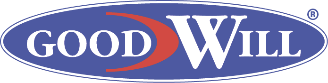 10
Сменные масляные фильтрыSpin-On Oil Filter
Резиновая прокладка
Sealing Gasket
NBR, Silicone
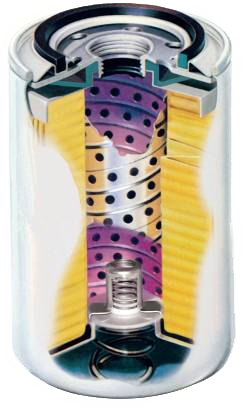 Нижняя пята
Retainer plate
2.3t. 3.0t, 3.5t, 4.0t
Элемент пяты
End Plate
0.25t, 0.3t, 0.5t
Элемент пяты
Retainer
0.5t, 0.6t, 0.7t
Фильтровальная бумага
Pleated Media
JAF-301, AK11-40SG, JAF-423,
AK6374WR, JAF-512, AK1385PN
Анти-дренажный клапан
Anti-Drain Valve
NBR, Silicone
Спиральная центральная трубка
Spiral Center Tube
0.23t, 0.25t
Корпус
Filter Can (Housing)
0.4t, 0.5t,0.6t, 0.7t
Датчик безопасности
Relief Valve (Safety Valve)
Спиральная пружина
Coil Spring
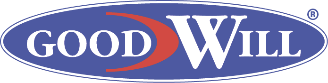 11
ECO - масляный фильтрECO Oil Filter
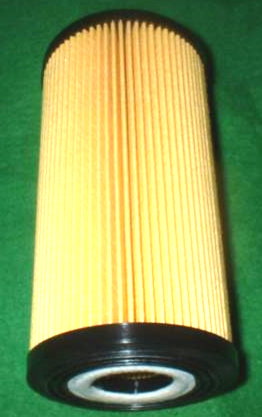 Верхняя крышка
Upper Cap
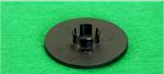 Нейлон + стекловолокно
Nylon6 + Glass Fiber 15%
Сердцевина
Core
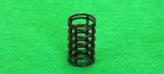 Фильтровальная бумага
JAF-512 Y2 SK1385PN
Фильтровальная бумага
Filter Paper
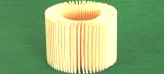 Арамидное волокно
Nomax (Aramid Fiber)
Нижняя крышка
Lower Cap
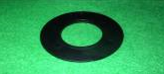 Прокладка
Gasket
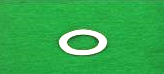 Резина и Силикон
Rubber (NBR, Silicone)
Уплотнительное кольцо
O-Ring
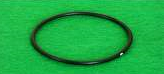 Медь
Copper (Cu)
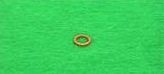 Шайба
Washer
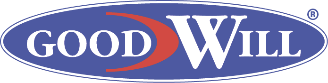 12
Оборудование для производства ECO – фильтровManufacturing Equipment ( ECO Filter )
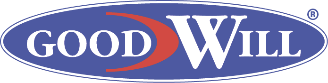 13
Оборудование для производства воздушных фильтровManufacturing Equipment ( Air Filter )
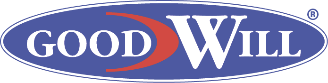 14
Оборудование для производства масляных фильтровManufacturing Equipment ( Oil Filter )
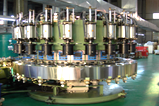 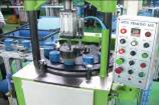 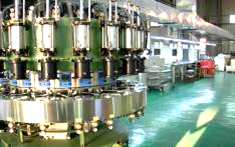 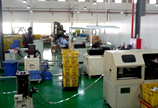 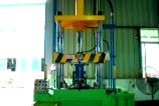 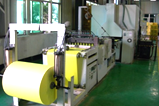 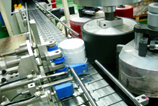 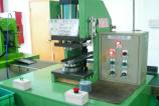 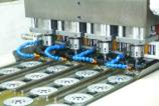 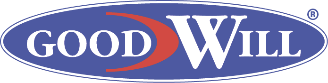 15
Процесс производстваManufacturing Process
Порошковая покраска
Powder Painting
Соединение
Piercing
Нарезание резьбы
Threading
Штамповка
End Plate Stamping
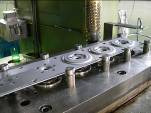 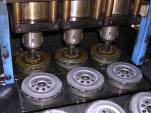 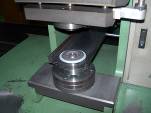 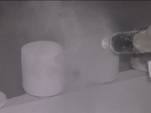 Запресовка
Seaming
Сбор комплекта
Seaming Ass’y
Сбор картриджа
Cartridge Ass’y
Плиссировка
Media Pleating
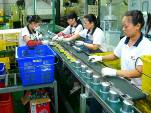 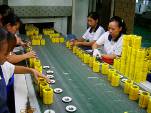 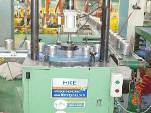 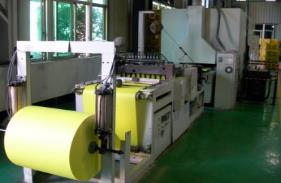 100% контроль качества
Thread 100% Inspection
Тампография
Pad Printing
Упаковка
Packing
Тест на давление
Air Leak Testing
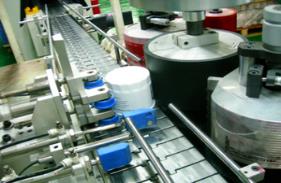 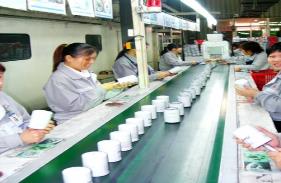 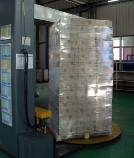 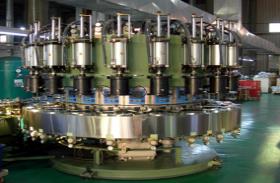 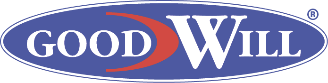 16
Возможное цветовое оформлениеColor Scheme
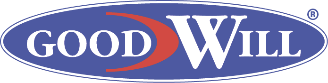 17
Система соответствия качества ( Завальцовка )Quality Assurance System ( Seaming )
Идентификация
Identification
Размеры
Confirmation
Подтверждение (Водный / Импульсный тест)
Assurance
Водный тест
Water Leak Test

Давление воздуха: 7кгс/см2
        Air Pressure: 7kgf/cm2
Время давления: 30 сек.
        Pressure Time: 30 Sec.
Время: 10EA/1 час
        Time: 10EA/1hours
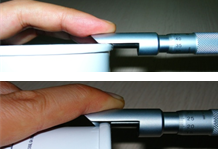 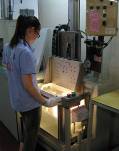 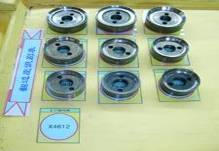 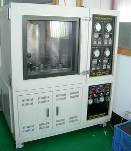 Стенд
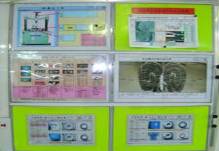 Эталон
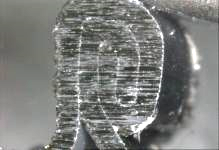 Идентификация: Контроль каждого фильтра в соответствии с параметрами.
Размеры: Фокусировка на уплотнение.
Подтверждение: Фильтры проходят через тесты на утечку воды и воздушного давления.
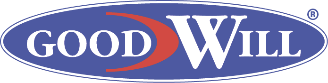 18
Система соответствия качества ( Резьба, Сварка )Quality Assurance System ( Threading, Welding )
Идентификация
Identification
Подтверждение
Confirmation
Гарантия качества
Assurance
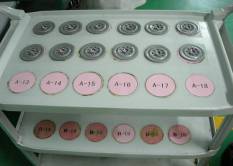 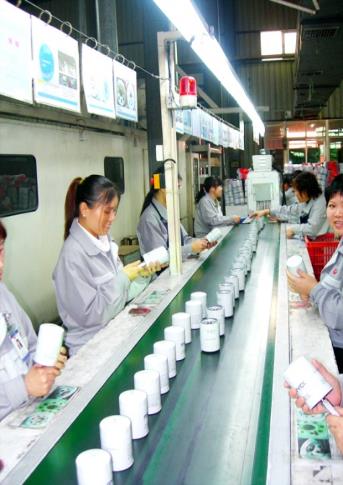 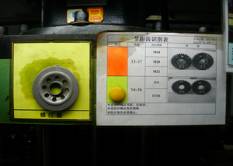 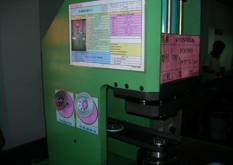 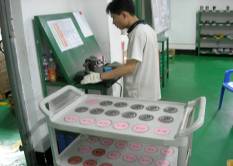 Идентификация: Процедура проверки продукции, в соответствии с шаблонами и макетирование продукта.
Подтверждение: Полное инспектирование шаблонов после перфорации и подтверждения соответствия.
Гарантия качества: 100% проверка резьбы и проверка внешнего вида.
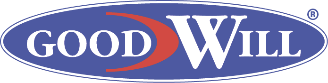 19
Система соответствия качества ( Тестирование утечки воздуха )Quality Assurance System ( Air Leak Test )
Идентификация
Identification
Подтверждение
Confirmation
Гарантия качества
Assurance
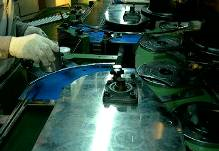 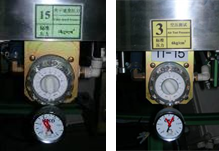 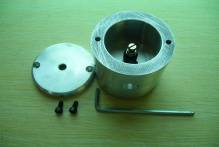 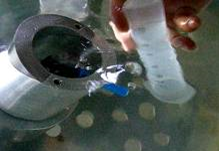 Воздушное давление: 6кгс/см2
        Air Pressure: 6kgf/cm2
Время давления: 1 мин.
        Pressure Time: 1 Min
Определение воздушного объема: 33см3
        Collect Air Volume: 33cc
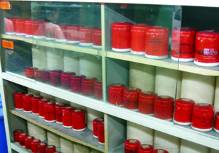 Идентификация: Проверка узловых частей во всем оборудовании и проверка воздушного цилиндра ежедневно (ежедневное ТО-1).
Подтверждение: За счет использования точных шаблонов и точного определения объема воздуха.
Гарантия: Еженедельные проверки работоспособности оборудования на отсутствие дефектов (еженедельное ТО-2).
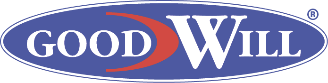 20
Исследовательская лабораторияResearch & Development
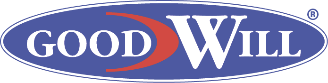 21
Исследовательская лабораторияResearch & Development
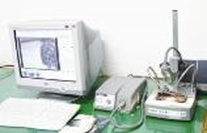 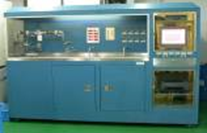 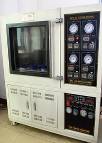 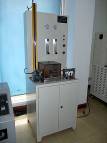 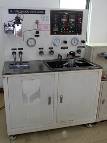 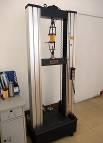 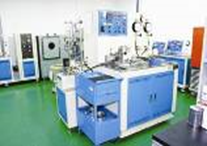 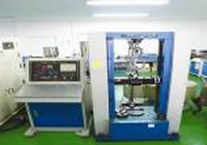 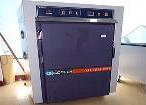 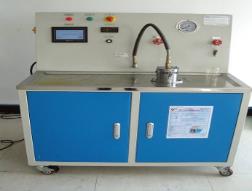 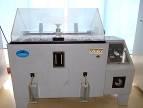 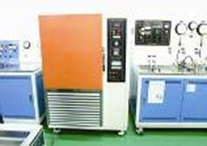 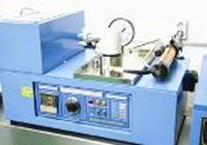 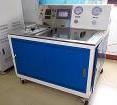 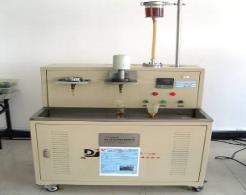 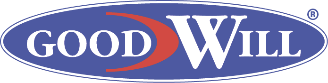 22
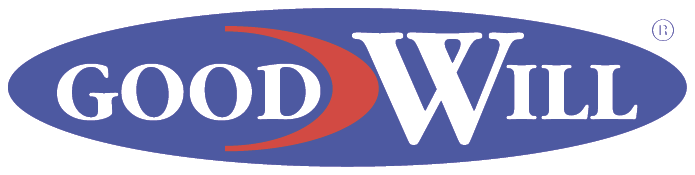 В заключение, хотелось бы показать Вам некоторые образцы нашей продукции.
Надеемся на долгосрочное и плодотворное сотрудничество с Вами!
Заключение
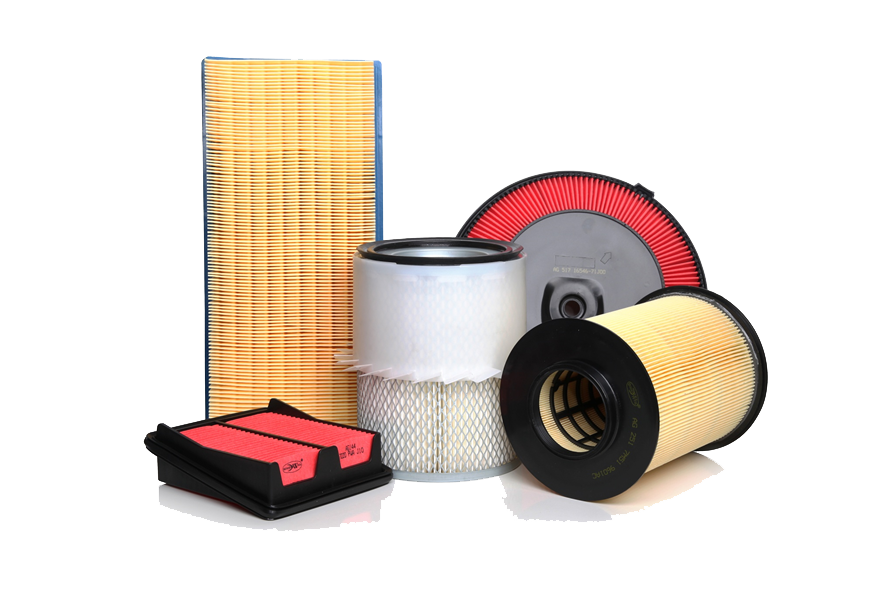 23
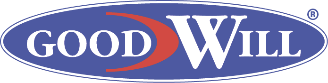 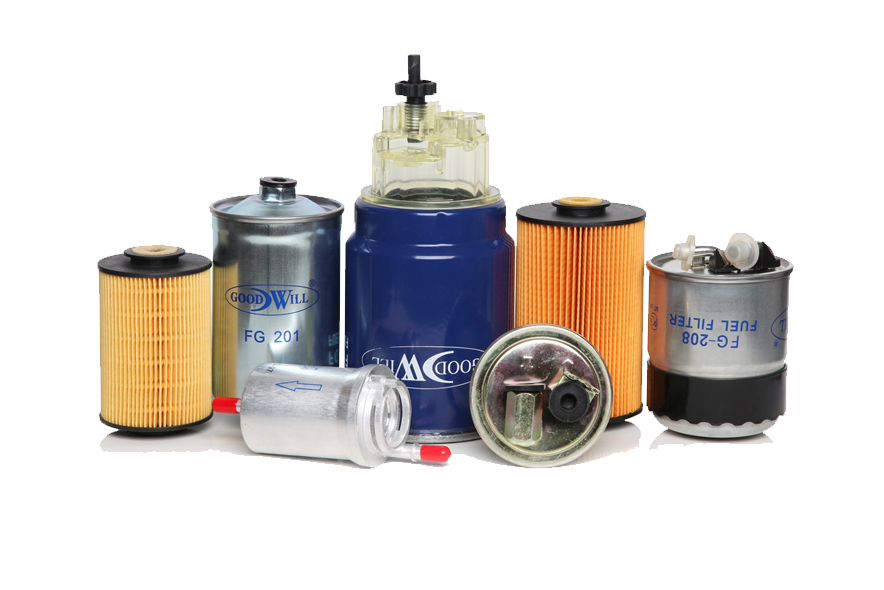 24
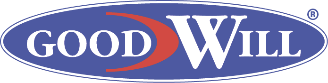 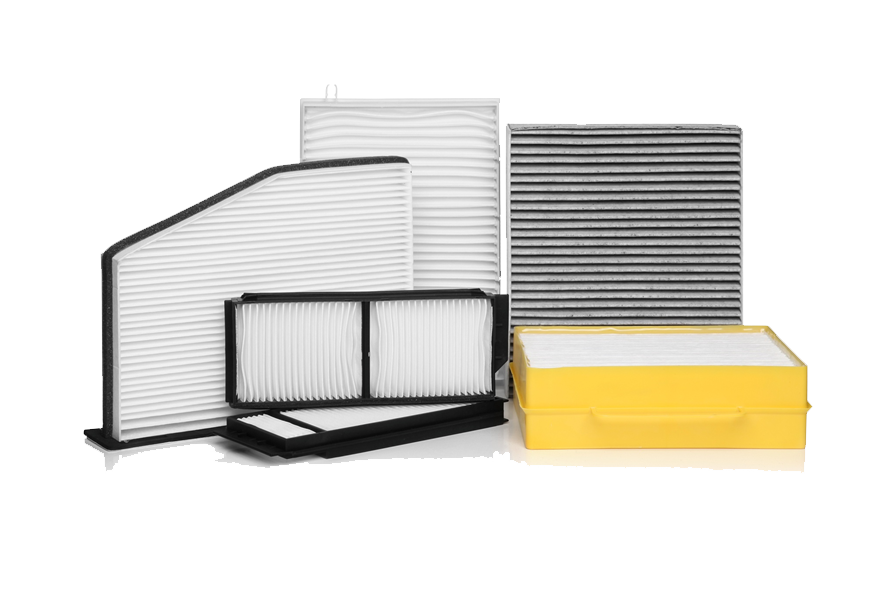 25
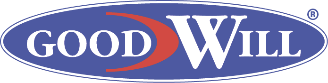 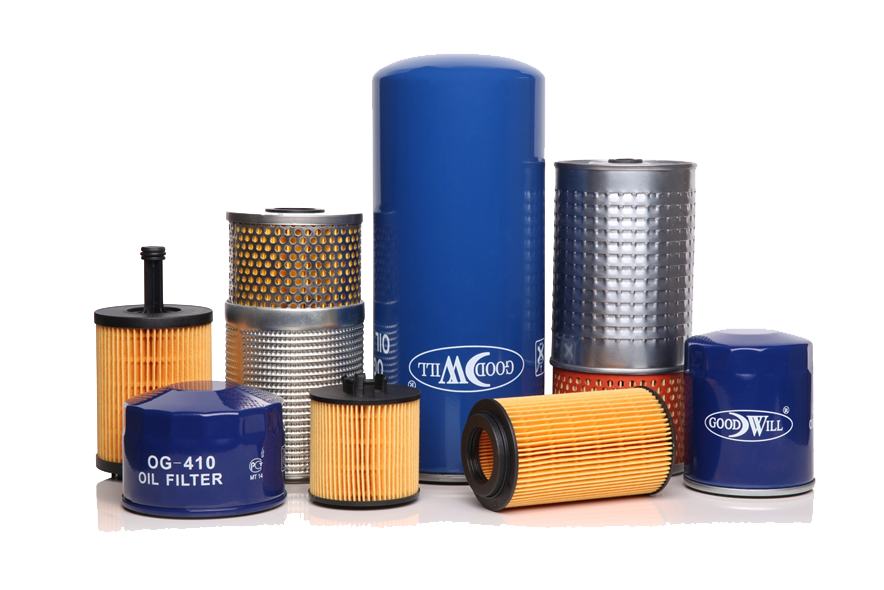 26
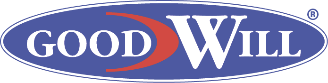 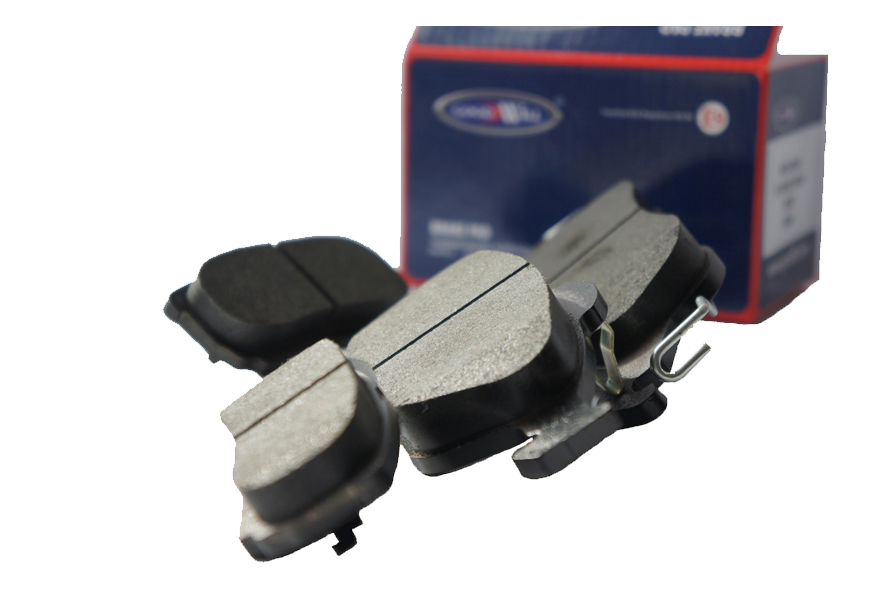 27
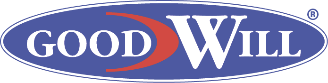 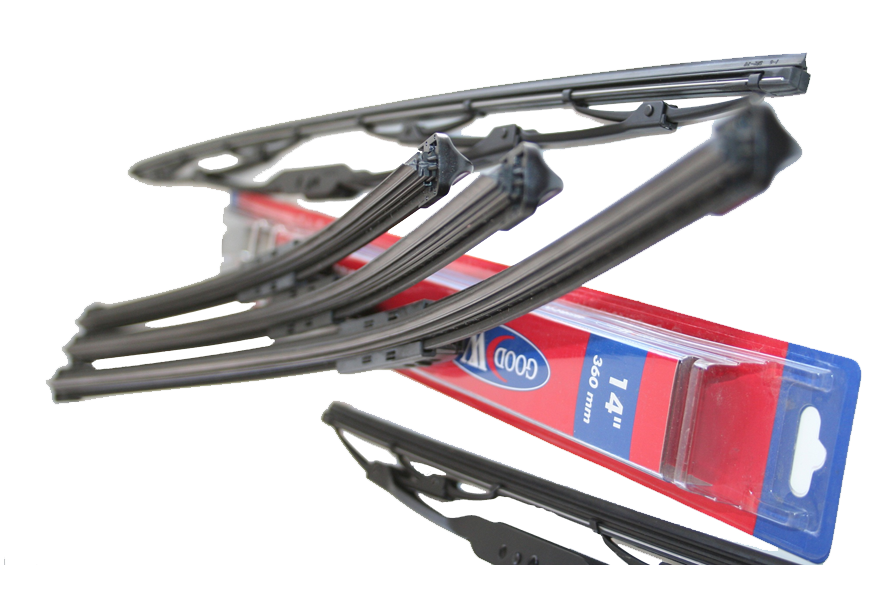 28
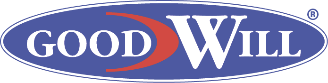